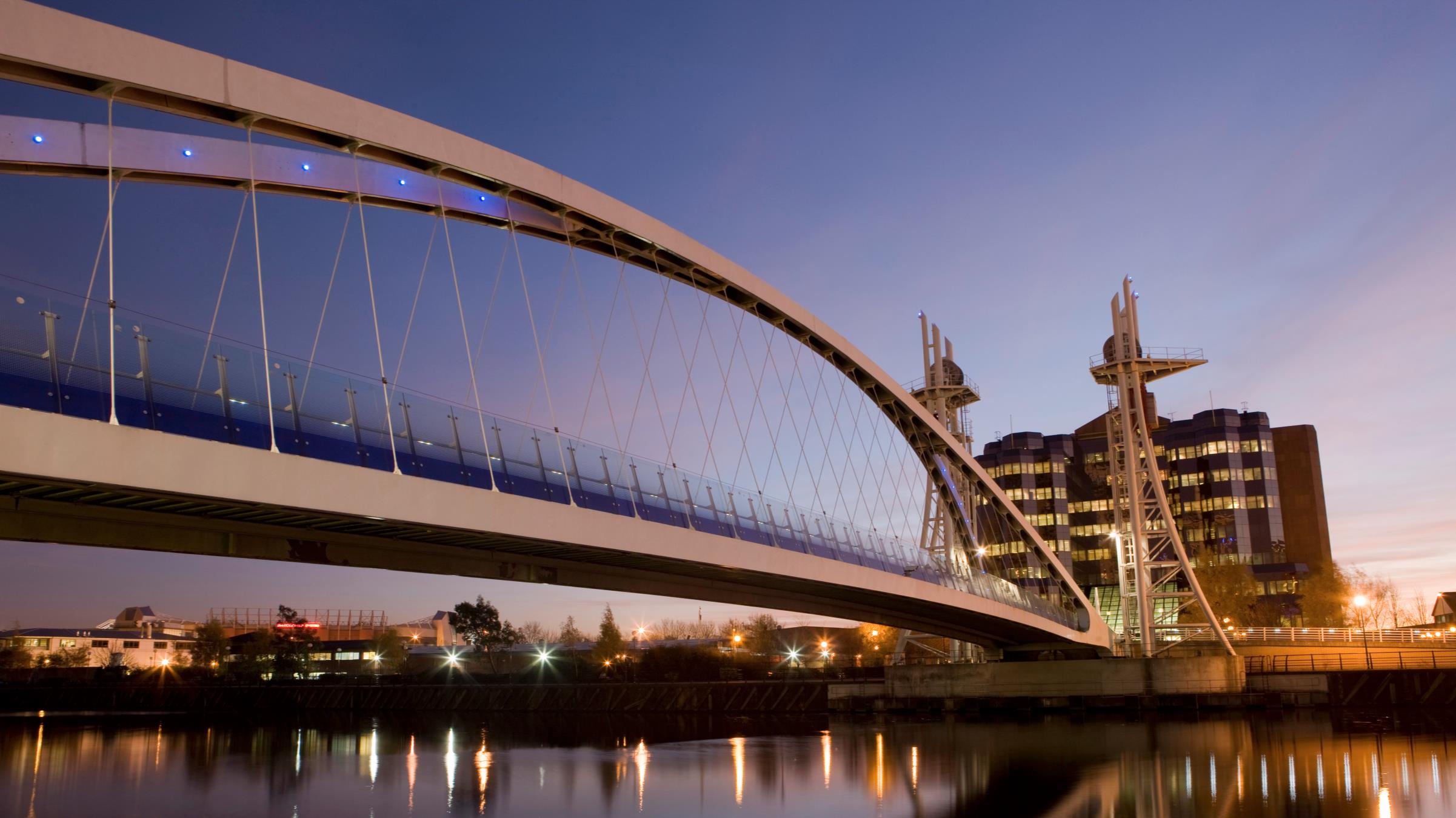 Instant Results with Infinite Storage
David Parker, 
VP SAP Big Data Platform
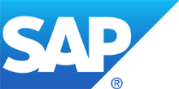 Big Data EconomicsLots of Opportunity
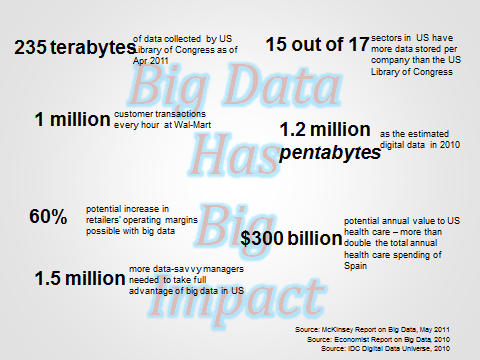 Scalable Storage
Streaming Data
incl. Sensors, Social and Mobile
Predictive
 incl. data mining and machine learning
“Unstructured” Analysis
Incl. text, media, spatial etc.
Urgent Need
Open Source Community Gift Apache Hadoop
Apache Hadoop
[Commons]
[Projects]
[Distributions]
[Data Scientists]
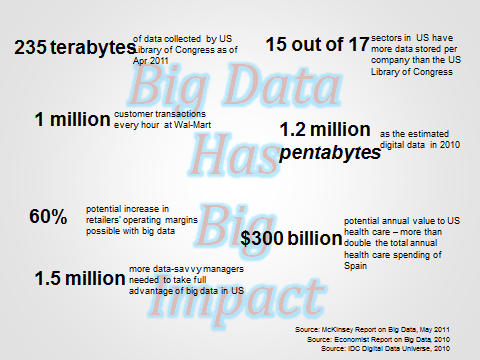 Scalable Storage
Streaming Data
incl. Sensors, Social and Mobile
Predictive
 incl. data mining and machine learning
“Unstructured” Analysis
Incl. text, media, spatial etc.
Urgent Need
The Big Data PhenomenonBig Data is More Than Just Hadoop…
Business Trends
Technology Trends
Exploding data volumes
Storage / Memory / CPU advances
“Enterprise”
BigData
Hadoop & distributed MPP
Increasing data variety
Data Mining/Predictive analysis
In-memory computing
Accelerating data velocity
Complex event processing
SAP HANA + HadoopReal-Time Big Data for the Enterprise
Combine INSTANT Results with INFINITE Storage
8
HADOOP
SAP HANA
Real-time
Modern In-memory platform
Transact/Analyze in Real-Time
Native Predictive, Text, and Spatial algorithms
Distributed Disk platform
Store infinite amounts of unstructured data 
No-SQL Access
Instant Results
Infinite storage
[Speaker Notes: SAP HANA
In-memory platform
Store billions of records
Analyze in real-time
Built-in predictive, text, and spatial algorithms

HADOOP
Distributed disk platform
Store infinite amounts of unstructured data 
Search in batch
Non-relational data store
Specialized skills to implement and code
Many add-on libraries and packages]
Example: Data Analysis of Cancer GenomeGoal:  Analytics for Personalized Medicine
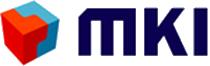 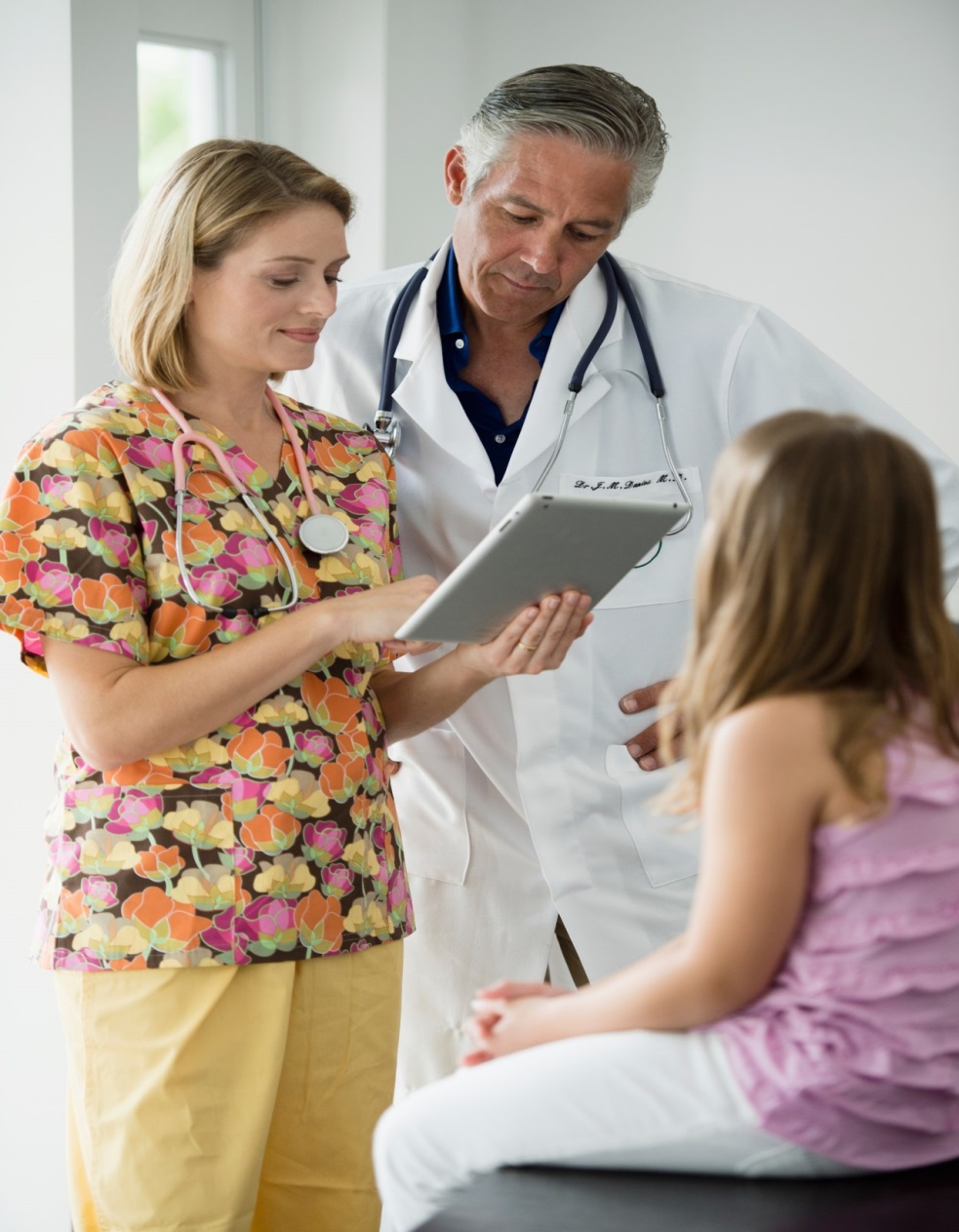 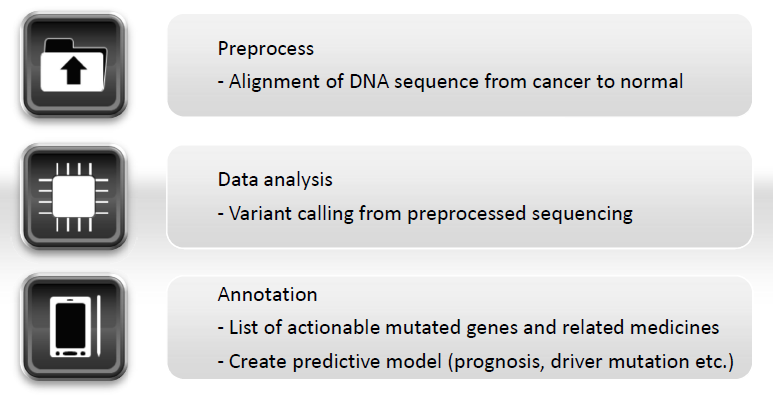 [Speaker Notes: Mitsubishi Knowledge Industries is a leader in the bio-science business.  They offer services (consulting and systems development) to research institutes, universities, pharmaceutical companies, etc.  One solution they are working on is the ability to analyze genome sequencing to provide personalized treatment to cancer patients.

They begin by pre-processing DNA sequences from normal cells and comparing them against cancer cells.  Processing is done against LARGE volumes of data – tens of giga bytes.   This pre-processing is run against data in Hadoop clusters and can take anywhere from several days to a week.

Next, they move relevant data into SAP HANA, where they perform complex analytical processes to identify variants from the pre-processed sequences.   They also analyze what medicines might work against the mutated genes.
With SAP HANA, they take advantage of built-in predictive algorithm libraries (PAL) and R integration to create predictive models to assess best treatment options for the patient.]
MKI Design Decisions to Improve Speed of ProcessingUse Hadoop for Pre-Processing; SAP HANA for Advanced Analytics
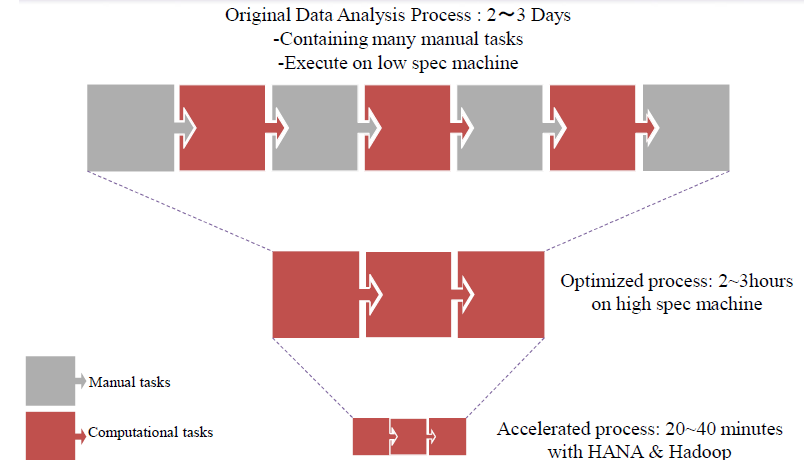 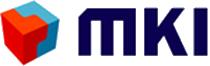 [Speaker Notes: Initially, MKI was using only Hadoop & R for analysis, but they decided to add SAP HANA into the mix to reduce processing time so that the could deliver personalized results more quickly.  Imagine being a patient in a doctor’s office – being told that you have cancer – and that you have to wait for days before a treatment plan could be set.   Now, imagine how you would feel if the treatment plan was provided to you on the same day…  This is MKI’s goal – to provide personalized treatments to patients as quickly as possible.

MKI still uses Hadoop to pre-process large volumes of DNA (normal and cancerous) so that they have a strong foundation of existing sequences.   But they now use SAP HANA to analyze a particular patient’s DNA against related sequences from Hadoop to better predict the best medicines and treatment for the patient.   

The result?  (next slide)]
SAP HANA + Hadoop for Advanced AnalyticsResults: Deliver Personalized Results More Quickly
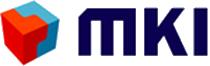 408,000x faster than traditional disk-based systems in PoC
SAP HANA + HADOOP + R
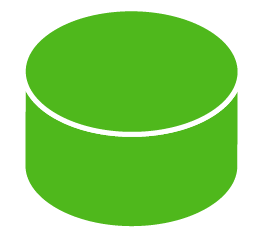 Benefits
Accelerated predictive & correlation analysis with in-memory processing
Reduced time to detect variant DNA
Optimized treatment plans based on DNA mutations
216x faster DNA analysis results - from 2-3 days to 20 minutes
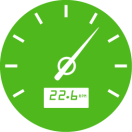 “
”
Genomic DNA analysis in real-time will transform how we enable comprehensive patient care to fight against cancer. SAP HANA will be the mission critical and reliable data platform to make real-time cancer analytics into a reality.  Separately, our internal technical comparison demonstrated that SAP HANA outperforms a traditional disk-based system by factor of 408,000 when performing other types of data analysis.
 Yukihisa Kato, Director & Executive Officer, CTO, Research and Development Center, MITSUI KNOWLEDGE INDUSTRY CO.,LTD.
[Speaker Notes: The solution combines SAP HANA, Hadoop and the open source R statistical tool. Hadoop is used to align the patient’s DNA sequence with the normal sequence, because the data is in a semi-structured format, can be parallelized across multiple machines. Also, the MKI team is able to use an open source package for aligning genomes.

Identifying the mutations and predicting the best treatment requires a lot highly iterative analysis. This is ideally done in SAP HANA. As a result they have been able to accelerate the overall from 2-3 days down to 20 minutes. Furthermore, MKI believes they can get it under 10 minutes soon when they deploy onto a 64 node Hadoop cluster and a 40-core HANA machine. The solution combines SAP HANA, Hadoop and the open source R statistical tool. Hadoop is used to align the patient’s DNA sequence with the normal sequence, because the data is in a semi-structured format, can be parallelized across multiple machines. Also, the MKI team is able to use an open source package for aligning genomes.

Identifying the mutations and predicting the best treatment requires a lot highly iterative analysis. This is ideally done in SAP HANA. As a result they have been able to accelerate the overall from 2-3 days down to 20 minutes. Furthermore, MKI believes they can get it under 10 minutes soon when they deploy onto a 64 node Hadoop cluster and a 40-core HANA machine.]
SAP HANA PlatformMore than Just a Database
Any Apps
Any App Server
SAP Business Suite and BW ABAP App Server
Supports any Device
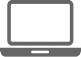 MDX
SQL
R
JSON
Open Connectivity
HANA Platform
SQL, SQLScript, JavaScript
Search
Text Mining
Stored Procedure & Data Models
Spatial
Application & UI Services
Business Function Library
Predictive Analysis Library
DatabaseServices
Planning Engine
Rules Engine
Integration Services
Transaction
Unstructured
Machine
HADOOP
Real-time
Locations
Other Apps
Converges database, data processing and application platform capabilities,
 provides libraries for business functions, planning, predictive, text, spatial analytics 
to enable business to operate in real-time
[Speaker Notes: Stores data (~100TB compressed) in memory, not disk
Makes HANA very, very fast
Combines OLTP and OLAP DBMS into one
Enables analytics on up-to-the-second data
Changes the way businesses work
Jobs that took hours complete in seconds
SAP’s business software runs on HANA
Ready for “mission critical” applications
Fastest selling SAP software ever
1,500 customers since 2010 launch; €600m revenue
More detail from http://www.saphana.com/]
SAP HANA Platform for Big DataEnd-to-End Environment for the Enterprise
SAP HANA Platform
Consume
Analytics
Applications
Modeling & lifecycle management
Landscape management
Roles, security, governance, compliance, audits
Exploration, Dashboards, Reports, 
Charting, Visualization
Machine Learning
& Predictive
Native HANA Apps & Services
SAP HANA In Memory
Apache   HadoopDistributions
Planning & Simulation
Transactional
Consume

Process
Store & 
Process
Graph
Analytical
Smart Data Access
Spatial
Extended Storage (IQ)
Tiered Storage (Hot-warm-cold)
Text, Social Media Processing
Ingest
ESP
Replication Framework
Data Services
IM
SAP HANA Platform for Big DataOpen Hadoop Strategy
Big Data Science Services
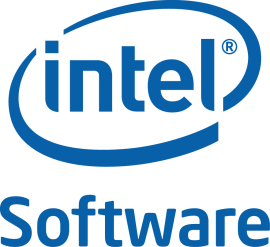 Analytic Apps
Custom Apps
Industry/LOB Apps
Visualize and Act
SAP HANA Platform
SQL
R
Predictive
Text Analysis
Geospatial
XS Engine
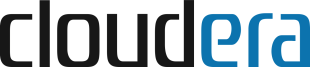 Analyze
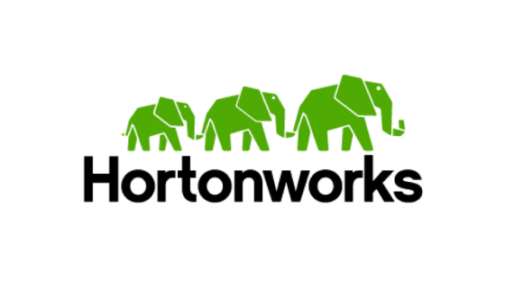 SAP HANA
Sybase IQ
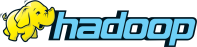 Accelerate
DataConnectors
SAP Data Services
Acquire
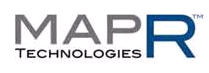 [Speaker Notes: SAP has partnered with the leading Hadoop vendors:
Cloudera
Hortonworks
Intel

… and you can engage any of these partners in sales opportunities.]
Enterprise Scenarios: SAP HANA and Hadoop4 Common Use Cases
SAP HANA Platform
SQL
R
Predictive
Text Analysis
Geospatial
XS Engine
Analytic Tools
Applications
Hadoop for advanced analytics
Analyze
Visualize and Act
SAP HANA
Sybase IQ
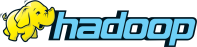 Hadoop
Accelerate
DataConnectors
SAP Data Services
Computation Engine(s)
Acquire
Hadoop as a processing engine
Job Management
Data storage (Hadoop Distributed File system)
Hive
Hadoop as a simple database
Streaming Data
Social Media
Reference Data
Hadoop as a flexible data store
Transaction Data
Enterprise Data
[Speaker Notes: Hadoop as flexible storage
Extract-Transform-Load from other systems to Hadoop  (off-load data that is cold)
Hadoop as a simple database:
Store and retrieve of data from Hadoop typically using interfaces provided by HIVE or direct HDFS access
Depending on the scenario, scalable analytical systems like Sybase IQ can also be considered.
Hadoop as a processing engine
Text data processing – push down text data processing queries from SAP Data Services (via model) to Hadoop without coding.  SAP Data Services submits to MapReduce framework to distribute across large distributed data sets.  Relevant text is returned, which is loaded into SAP HANA or SAP Sybase IQ for contextual analysis with structured data
Hadoop for advanced analytics* Two-Phase Analytics: Background processing engine refine and feeding data
Long, slow running analytic jobs in Hadoop; Push results to SAP HANA
Combine with other structured data; user access from BI
	     * Federated Queries: Client side federation across data stores
	          -- Smart data access:  executes queries on multiple data stores. Smart query processing leverages remote database’s unique processing capabilities by pushing processing to remote database; Monitors and collects query execution data to further optimize remote query processing.]
New Technology: Smart Data AccessRapid Analysis of Big Data without Data Movement
Submit a query that accesses remote data like local data

Leverage the full power of SAP HANA – analytics, predictive, text search, geospatial – during processing

Synthesize enterprise data regardless of location, size, representation – without moving it
BI and analytics software from SAP
In-memory
Execute Query
SAP HANA
SAP HANA
Analytic engine
Split Query
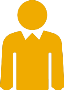 Execute
Query Feder-ation
… and/or ...
Execute
Disk-based data ware-house (SAP Sybase IQ)
Users
Execute
Analytic engine
Consolidate
Hadoop
Computation Engine(s)
HBase
Hive
…
Job Management
Data storage (Hadoop Distributed File system)
[Speaker Notes: SAP HANA smart data access provides non-disruptive intelligent architecture to provision enterprise-wide data from heterogeneous systems such as Hadoop, Teradata, SAP Sybase ASE and SAP Sybase IQ. As well it provides the capability for SAP HANA to SAP HANA queries which can facilitate SAP NetWeaver Business Warehouse on SAP HANA to SAP Business Suite on SAP HANA query use cases among others. SAP brings in-memory computing to data federation and it will optimize where data is stored and acted upon. Now customers can easily build unified transactional-analytical applications with secure access to data across their business networks without large data transfers. In-memory computing lets then get results from the core process in real-time, providing a single version of truth on which business can act.

Benefits
Enables access to remote data access just like “local” table
Smart query processing including query decomposition with predicate push-down, functional compensation
Supports data location agnostic development
No special syntax to access heterogeneous data sources
Heterogeneous data sources
SAP HANA to Hadoop (Hive)
Teradata
SAP Sybase ASE
SAP Sybase IQ
SAP HANA to SAP HANA]
SAP HANA Smart Data AccessHow to Use
Example: Smart Data AccessSteps For Creating and Using Virtual Tables
Create table in HIVE
On SAP HANA, create DSN, e.g. “hive1”
With SAP HANA Studio or using DLL command, create a remote source:
CREATE REMOTE SOURCE HIVE1 ADAPTER "hiveodbc" CONFIGURATION 'DSN=hive1' WITH CREDENTIAL TYPE 'PASSWORD' USING 'user=dftest;password=dftest';
Using a DLL command, create a virtual table for Hive:
CREATE VIRTUAL TABLE "HIVE1_PRODUCT" AT "HIVE1"."default"."default"."product";
Execute a  query on virtual table:
SELECT * FROM HIVE1_PRODUCT;
 Drop a virtual table 
DROP REMOTE SOURCE HIVE1 CASCADE;
[Speaker Notes: For the above mentioned source, you can simply execute the command to drop a source and all of the virtual tables for that source.]
Amplify the Value of Big DataMarry SAP HANA and Hadoop for real-time business results
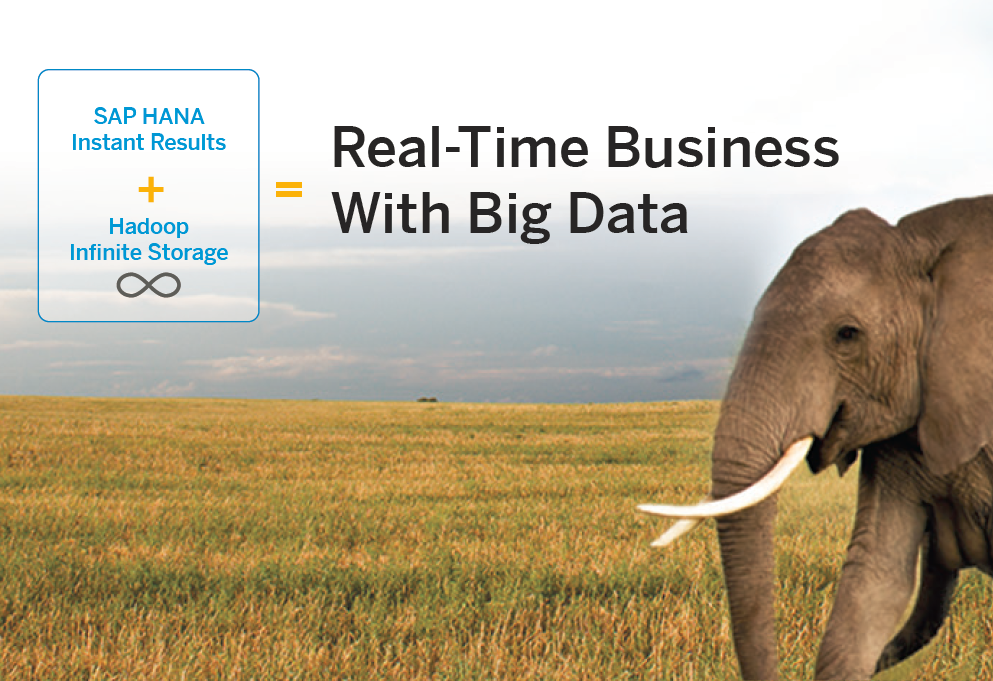 SAP HANA Platform
Unprecedented insights  combine structured  and unstructured data for insights never seen before
Advanced analytics  predictive, text, and spatial analytics
Instant results with in-memory processing
Apache Hadoop
Data exploration / mining   uncover nuggets information from large volumes of unknown data
Infinite storage  offload or archive cold data
[Speaker Notes: SAP HANA uniformly amplifies the value of Big Data across this data fabric including large data sets that are stored in Hadoop – enabling you to take advantage of new technologies – such as the Apache Hadoop Distributed File System and MapReduce – to mine large volumes of data located on low-cost storage for new insights. Discover how solutions from SAP and our partners can help your organization:

Access remote information from SAP HANA using smart data virtualization techniques
Extract relevant data from large data sets stored in Hadoop using SAP Data Services without programming
Load high-value data from Hadoop rapidly into SAP HANA or SAP Sybase IQ for real-time analysis
Combine unstructured and structured data for insights never seen before]
Get SAP HANA for Freewww.saphana.com/docs/DOC-369
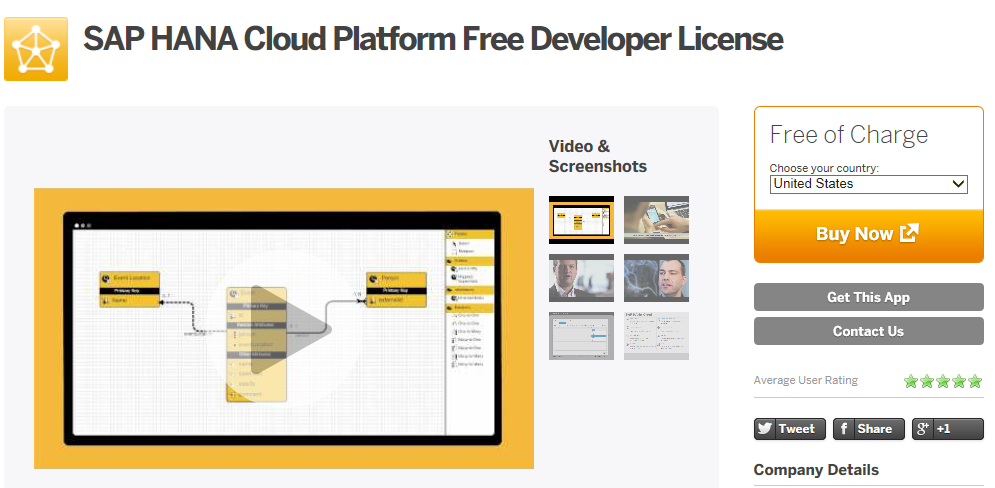 Participate in SAP HANA Academywww.saphana.com/community/hana-academy
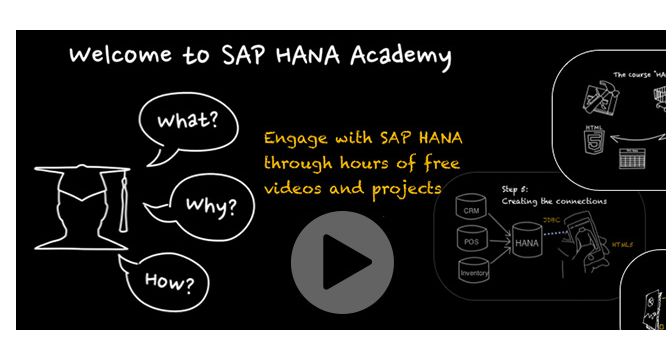 Developer Sandbox
Available for hands-on training
Projects
Create HTML5 applications
Create data marts
Etc.
Online Courses and Videos
SAP HANA
Predictive Analytics Library
R Integration
SAP Lumira (visualizations)
And more…
Join the Big Data Geek Challenge by SAPwww.sap.com/bigdata/challenge
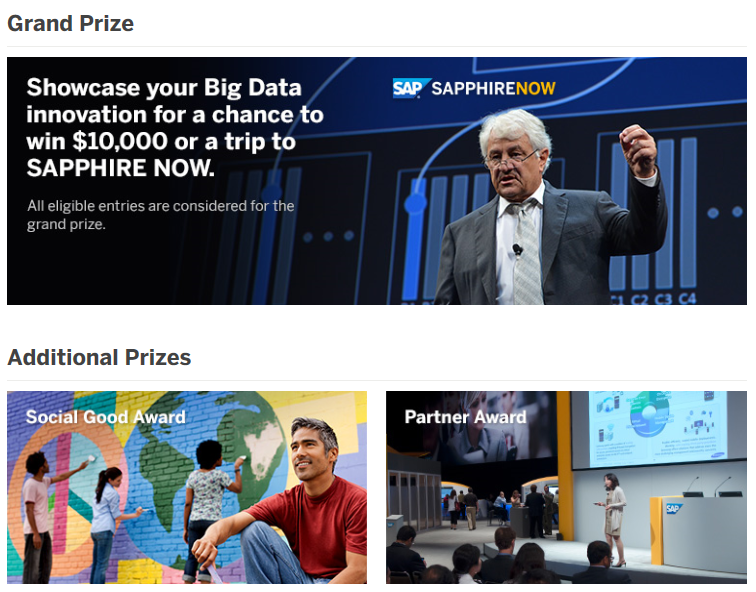 How to Enter*:
Get SAP Lumira (for free)
Design a data visualization to analyze Big Data quickly
Make a video to present your use case
Submit your entry 
Winners to be announced by December 2013
Challenge only available to residents of the United States.  See official entry rules for details.
SAP Startup Focus Programwww.saphana.com/community/learn/startups
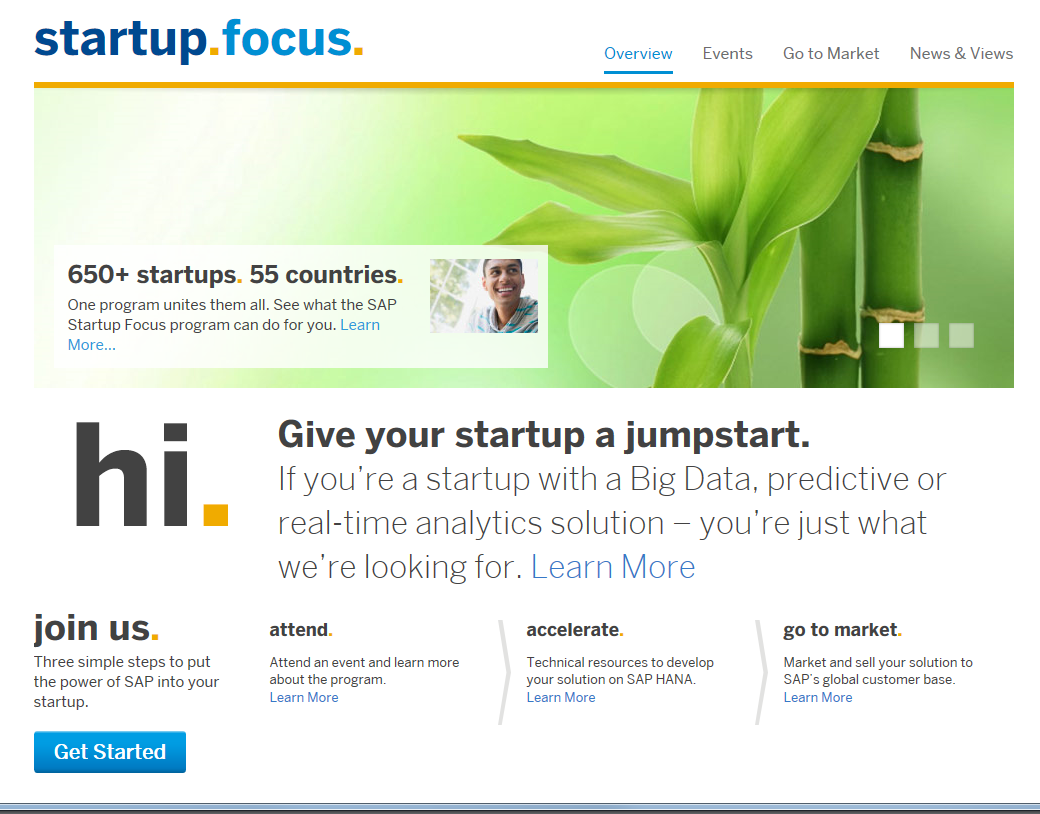 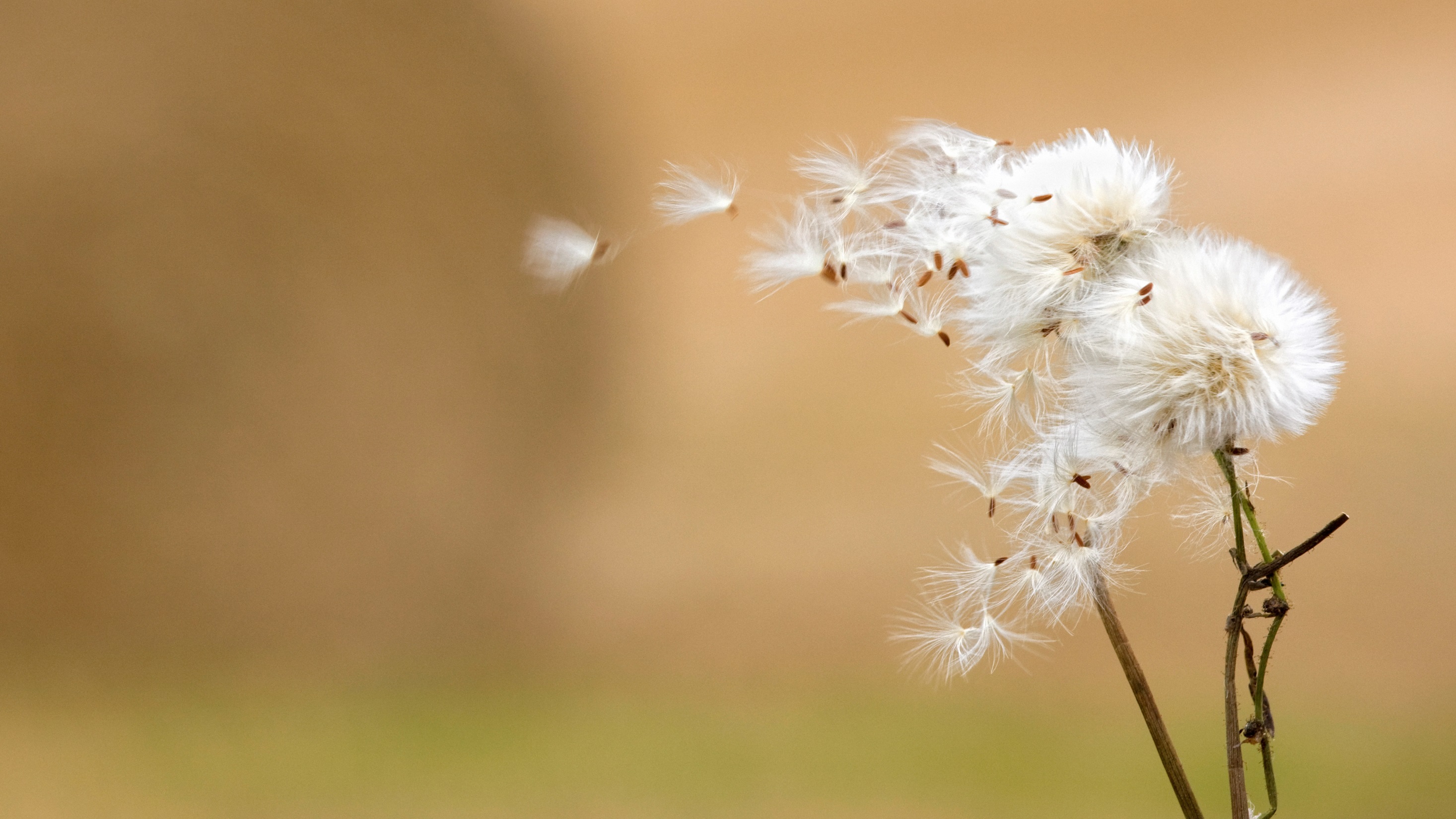 Visit Booth 311
SAP HANA + HADOOPInstant results + Infinite Storage
SAP Lumira &SAP Predictive Analysis
SAP Startup Focus Program
Thank you
www.sap.com/bigdata
Contact information:
David Parker
david.parker@sap.com
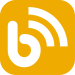 facebook.com/sapanalytics
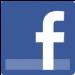 twitter.com/#!/@sapinmemory
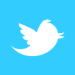